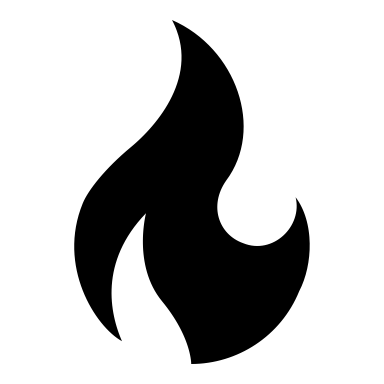 Freiwillige Feuerwehr Regensburg
Löschzug Wutzlhofen
Unfall mit PKW / Brennende PKW

Gefahren von Hybrid- 
und Elektroantrieben
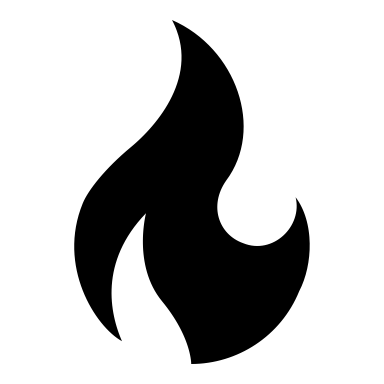 Freiwillige Feuerwehr Regensburg
Löschzug Wutzlhofen
GAMS-Regel:

Gefahr erkennen (Erkunden = Gruppenführer, Melder)
1. AUTO-Regel (PKW brennt nicht)
- Austretende Betriebsstoffe
- Unterboden, Motor- und Kofferraum
- Tankdeckel öffnen
- Oberflächen absuchen
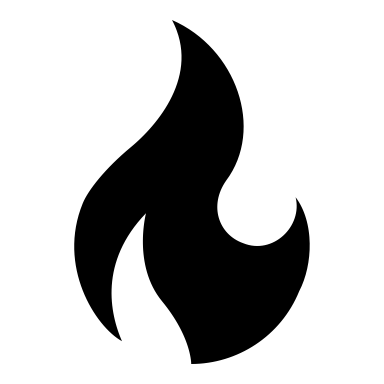 Freiwillige Feuerwehr Regensburg
Löschzug Wutzlhofen
GAMS-Regel:

Absperren (Verkehrsabsicherung Fahrzeugaufstellung)
Absperrgrenzen festlegen 
Verkehrsabsicherung
Fahrzeugaufstellung (Prellbock, Reifenstellung)
Platz für nachrückende Kräfte
Gegen wegrollen sichern
Kontamination (Verschleppung) verhindern
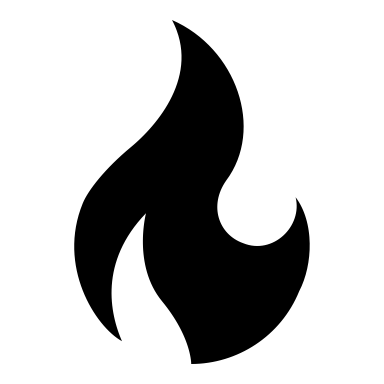 Freiwillige Feuerwehr Regensburg
Löschzug Wutzlhofen
GAMS-Regel:

Menschenrettung (Angriffstrupp / Bereitstellung)
Muss Parallel zu allen anderen Tätigkeiten durchgeführt werden!!!
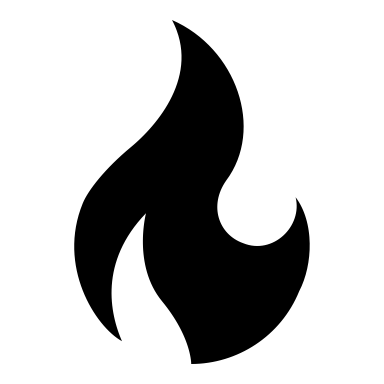 Freiwillige Feuerwehr Regensburg
Löschzug Wutzlhofen
GAMS-Regel:

Spezialkräfte nachfordern (z.b. ABC-Zug / Rüstzug)
ABC-Zug bei Gefahrgutunfällen (Tanklaster oder LKW)

Rüstzug bei stark beschädigten Fahrzeugen oder bei Abrutschgefahr
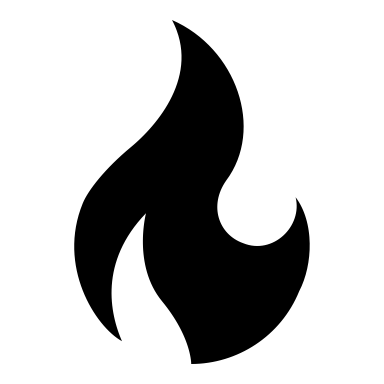 Freiwillige Feuerwehr Regensburg
Löschzug Wutzlhofen
Fahrzeugbrand
Fahrzeugaufstellung:

Lage auf Sicht an Einsatzkräfte weitergeben (Feuer / Rauchentwicklung)

Windrichtung beachten

Sicherheitsabstand einhalten (50 Meter)
    (Brennbare Flüssigkeiten / Akkus)

Ab Hier GAMS Regel beachten
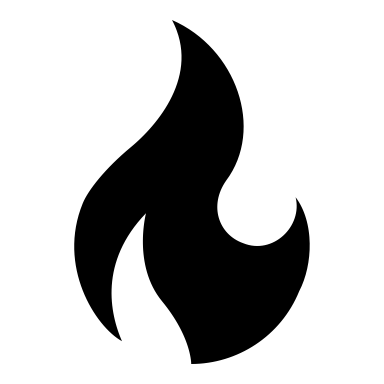 Freiwillige Feuerwehr Regensburg
Löschzug Wutzlhofen
Besondere Gefahren -> Besondere Maßnahmen:

Umgebung beurteilen (Ausbreitung)
Kühlen und Schutz der Umgebung geht i.d.R. vor Ablöschen des Fahrzeugs
Mindestens Zweifacher Brandschutz sicherstellen
Bereitstellung Ersthelfer (Betreuung)
Näherung nur von Fahrzeugecken 
Wurfweite des Strahlrohes ausnutzen
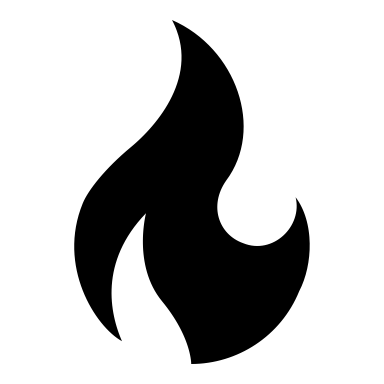 Freiwillige Feuerwehr Regensburg
Löschzug Wutzlhofen
Welche besonderen Gefahren können auftreten???
Alternativer Antrieb (Elektro, Hybrid, Gas etc…) -> AUTO Regel
Auslösen von Airbags durch thermische Beaufschlagung
Gasdruckdämpfer, Reifen, Stoßdämpfer 
Plötzliches Absacken von Fahrzeugen 
Auslaufende/platzende Batterie
Fahrzeuge können von selbst starten und sich fortbewegen
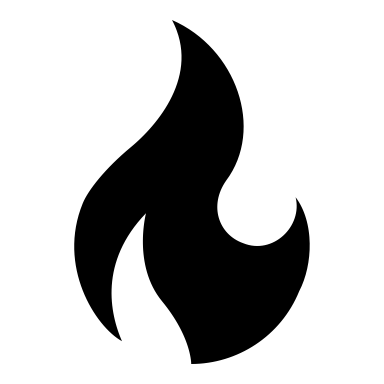 Freiwillige Feuerwehr Regensburg
Löschzug Wutzlhofen
Besondere Gefahren von
Elektro-/ Hybridantriebe
Besonderheiten und Einsatztaktische-Maßnahmen
Rettungskarte vorhanden, Abfrage über Leitstelle

Bei Airbag-Auslösung wird das Hochvoltsystem normalerweise automatisch deaktiviert

Strahlrohrabstände beachten 1 m / 5 m

Fahrzeug ablöschen wie bei Verbrennungsmotor
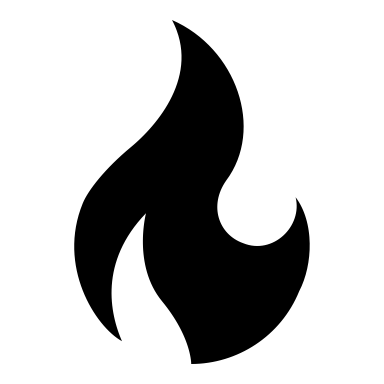 Freiwillige Feuerwehr Regensburg
Löschzug Wutzlhofen
Lithium-Ionen-Akkus sind in einem wasserdichten Gehäuse verbaut
Löschwasser erreicht den Akku sehr schwer, Kühlung von extern kaum wirksam.
Interne Zersetzung mit Wärmebildkamera nicht erkennbar.
Weiß/gräulicher Nebel -> Fluorwasserstoffsäure -> mit viel Wasser niederschlagen


Nickel-Metall-Hydrid-Akku sind einfacher zu löschen (kühlen)

Batterieflüssigkeit ist stark alkalisch -> pH Wert 13,5 -> starke Verätzung möglich.

Elektromotoren können auch direkt an den Rädern sein.

Auf dicke orange Kabel achten
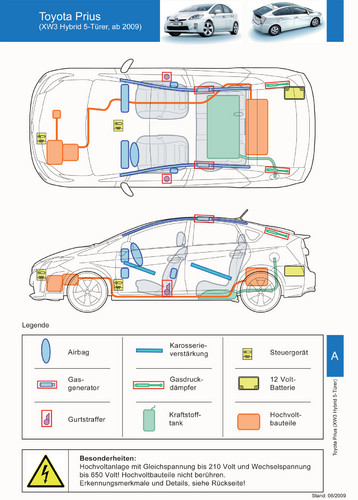 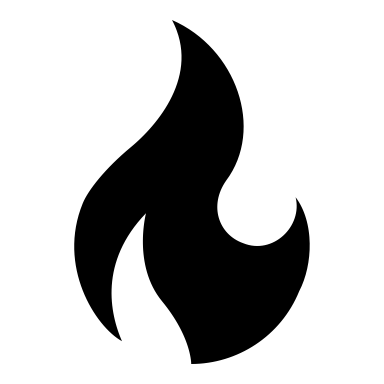 Freiwillige Feuerwehr Regensburg
Löschzug Wutzlhofen
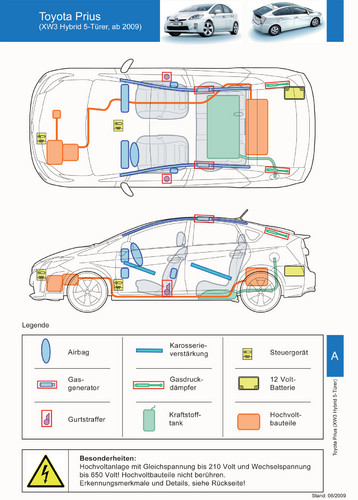 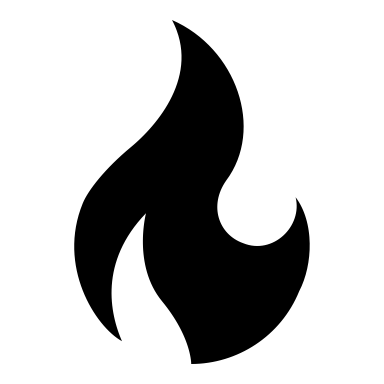 Freiwillige Feuerwehr Regensburg
Löschzug Wutzlhofen
FAZIT
Grundsätzlich unterscheidet sich die Brandbekämpfung für Elektroautos 
nicht von Autos mit Verbrennungsmotor! Jedoch muss auf oben genannte
Besonderheiten geachtet werden.

Weitere Infos sind im Internen Bereich auf unsere Homepage zu finden.
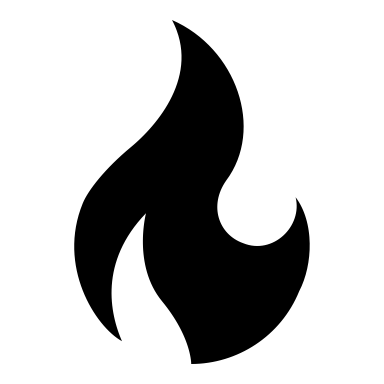 Freiwillige Feuerwehr Regensburg
Löschzug Wutzlhofen
Danke für eure Aufmerksamkeit